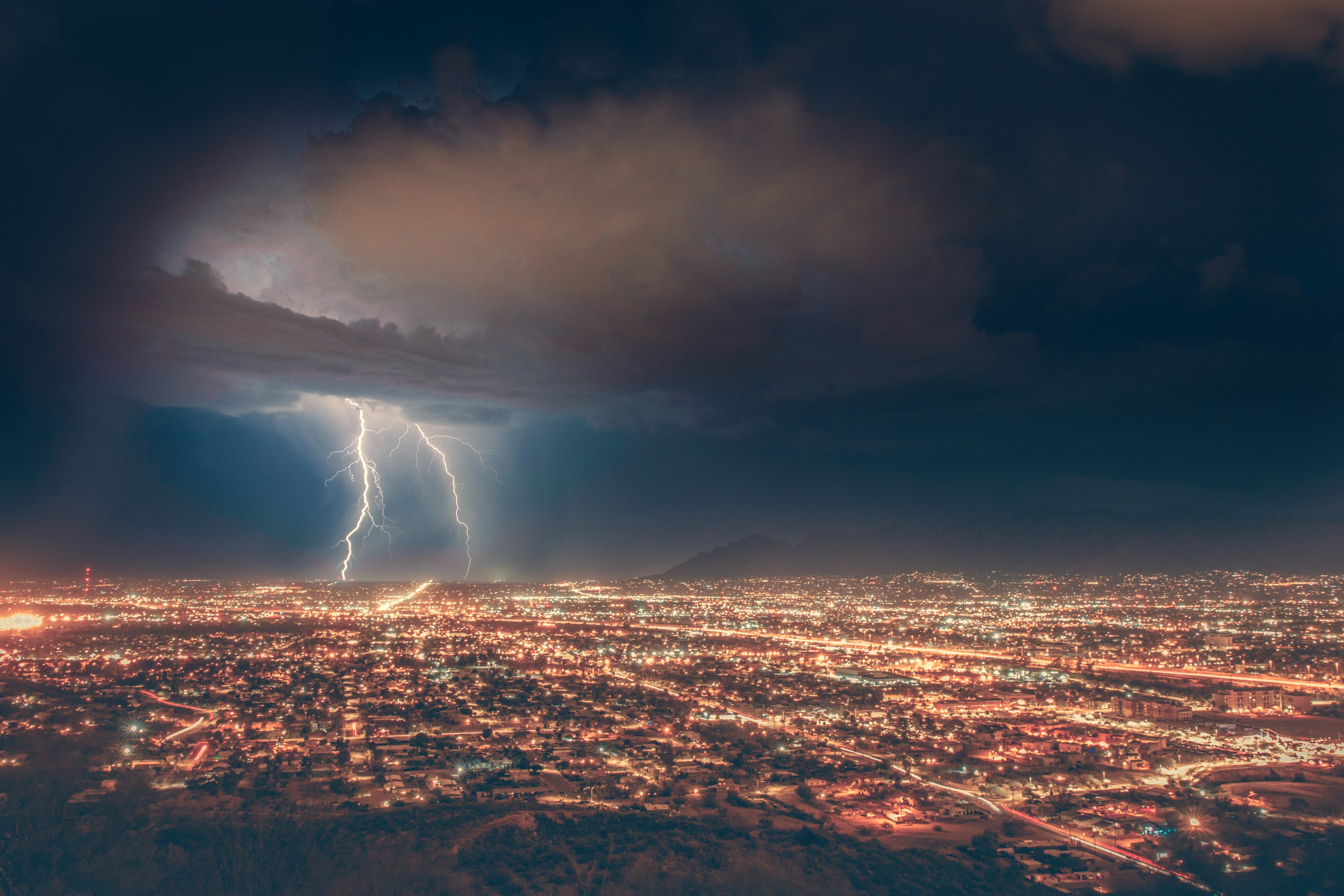 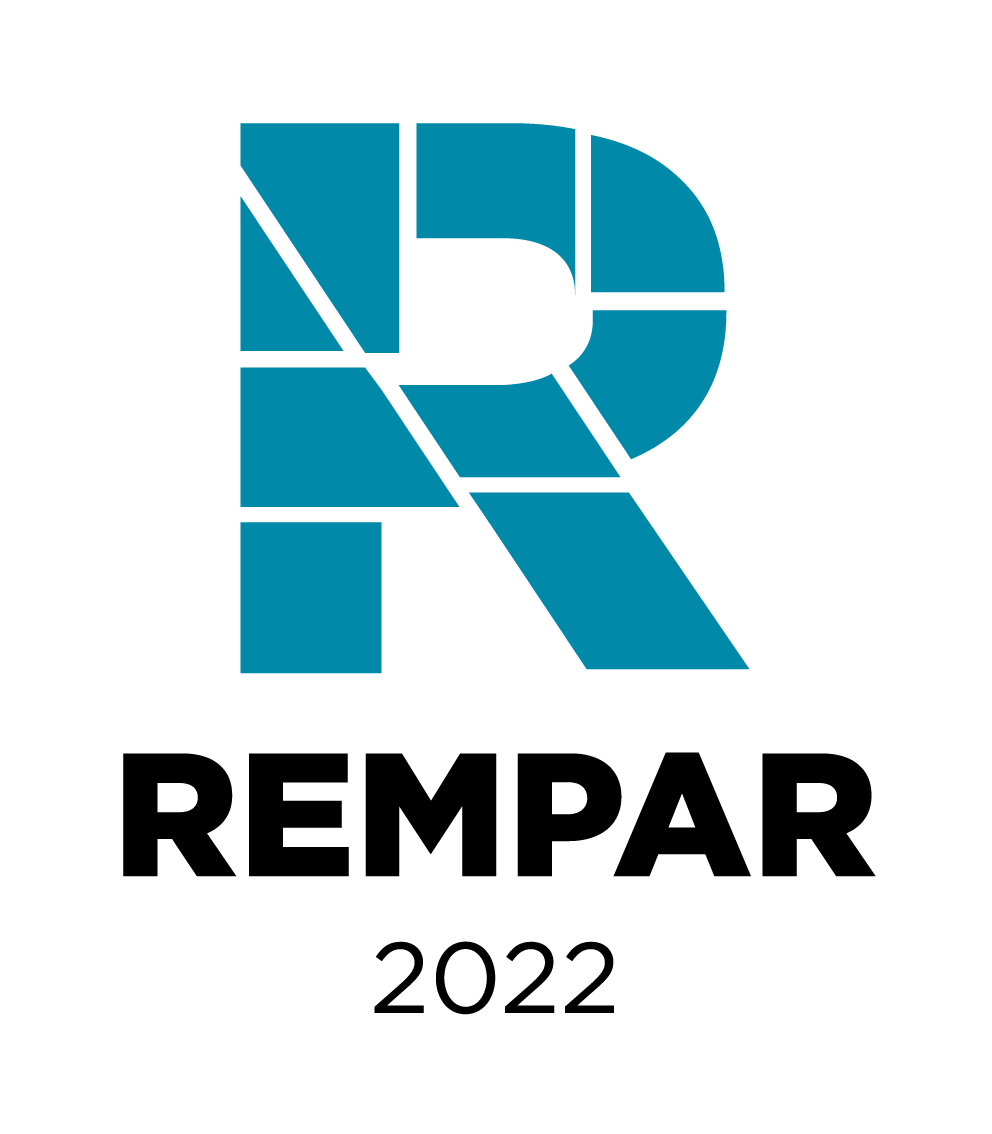 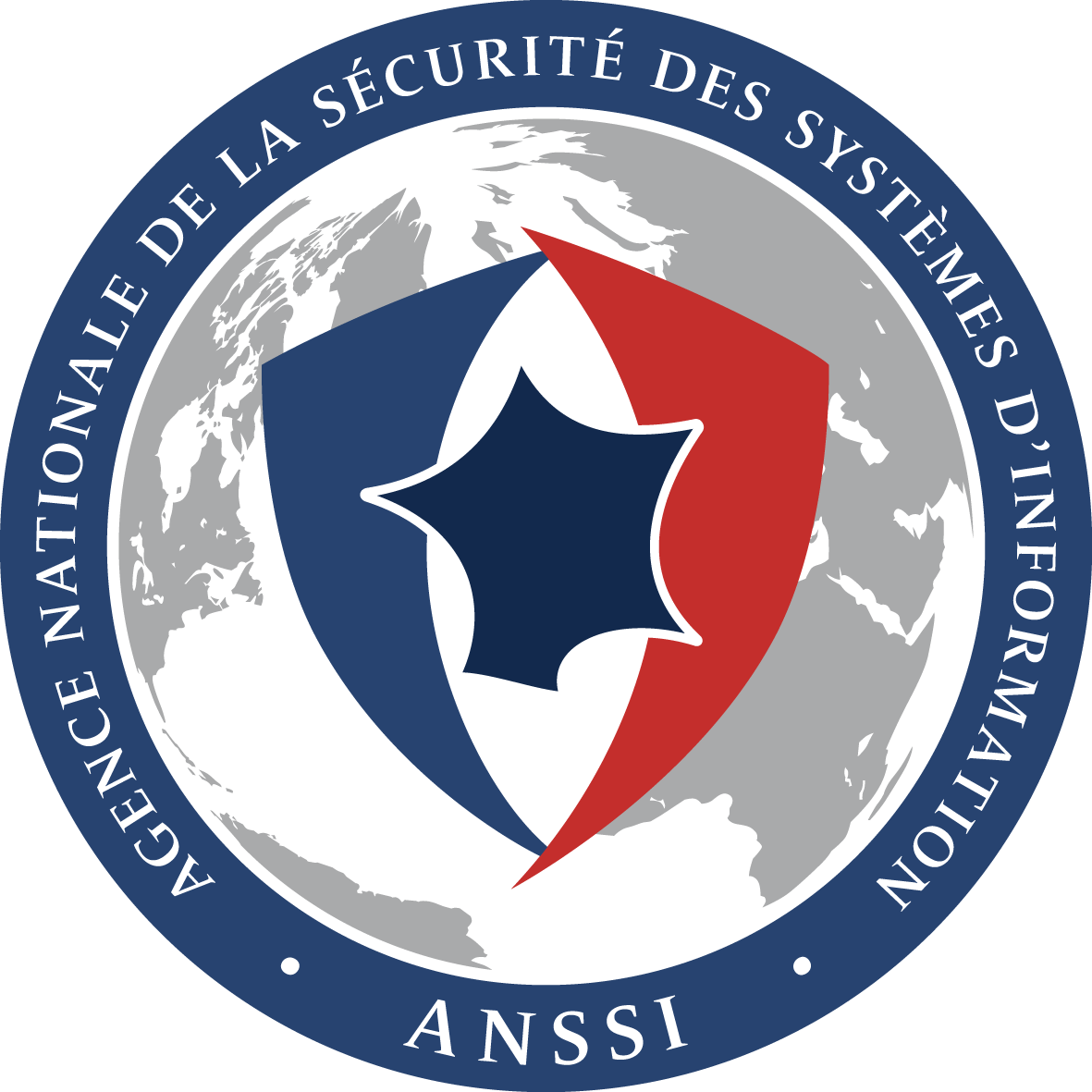 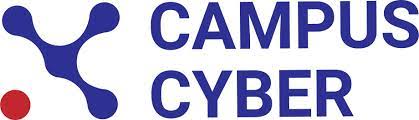 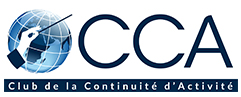 1
[Speaker Notes: Rappel TLP-AMBER]
Animation du RETEX à chaud
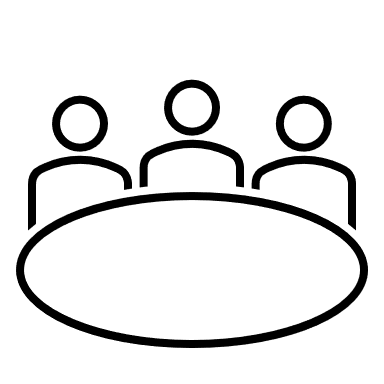 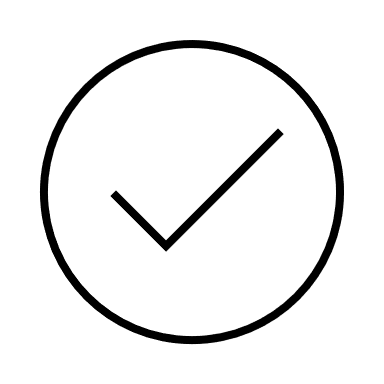 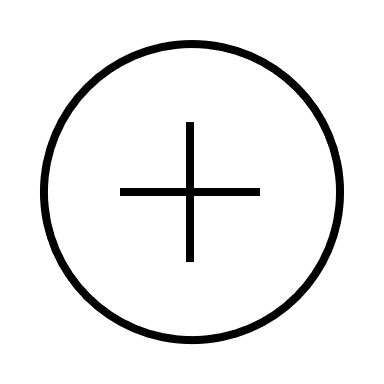 Tour de table
Axes d’amélioration
Points positifs
[modalités d’organisation : ordre de passage temps de parole]
2
Proposition de sujets à évoquer
Gestion des impacts de la crise
Communication intra-cellule et avec l’externe
Coopération avec l’écosystème
Commentaire libre:
Commentaire libre:
Commentaire libre:
Commentaire libre:
Commentaire libre:
Commentaire libre:
-
-
-
-
-
-
+
+
+
+
+
+
Enjeux du Blackout numérique
Continuité d’activité
Expérience de l’exercice
3
[Speaker Notes: A enlever en rouge]
Proposition d’animation du RETEX à chaud
Comment avez-vous appréhendé le scénario et les impacts ? 
Comment s’est passé la coopération au sein de la cellule ? Comment vos joueurs ont-ils réagi au scénario ?
Quelles solutions concrètes de réponse à la crise avez-vous imaginé pour maintenir l’activité, mobiliser vos cercles de confiances ou communiquer ? Ces procédures, ces solutions existent-elles dans vos organisations respectives ?
Option – Comment avez-vous trouverez l’exercice ? Des souhaits de participation dans le futur ?


Les coordinateurs présents pourront participer à la restitution.
4
Rappel de bonnes pratiques de gestion de crise
1
2
Identifier les impacts de l’attaque
Endiguer la propagation
Une cyberattaque provoque un dysfonctionnement général des activités qui implique la mise en place de méthodes de travail dans un mode dégradé
L’une des premières actions, une fois l’incident déclaré, consiste à éviter la propagation de l’attaque à l’ensemble des équipements informatiques
4
3
Prévenir les autorités compétentes et porter plainte
Communiquer au bon niveau
Tout au long de la crise, l’entité doit être accompagnée techniquement par un PRIS* et/ou par le CERT-FR
Les messages de communication interne et externe doivent être au maximum anticipés en lien avec les équipes métiers et technique
5
6
Restaurer le système d’information à partir de sauvegardes saines
Ne pas payer la rançon
Il s’agira de s’assurer que ces versions restaurées ne soient pas compromises ni vulnérables en appliquant les bons correctifs.
Il est recommandé par l’état français et l’ANSSI de ne pas payer la rançon qui inciterait les criminels à poursuivre leurs activités malveillantes sur d’autres structures
5